Democratic Republic
Bill to Law
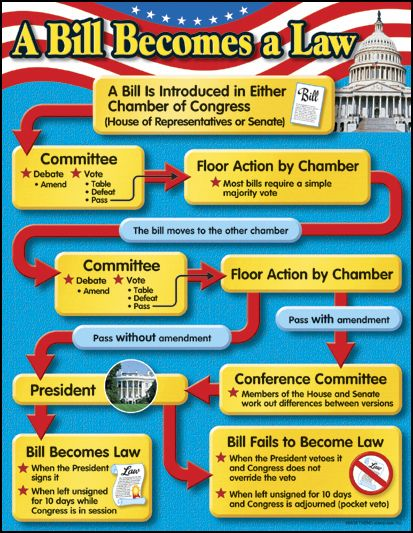